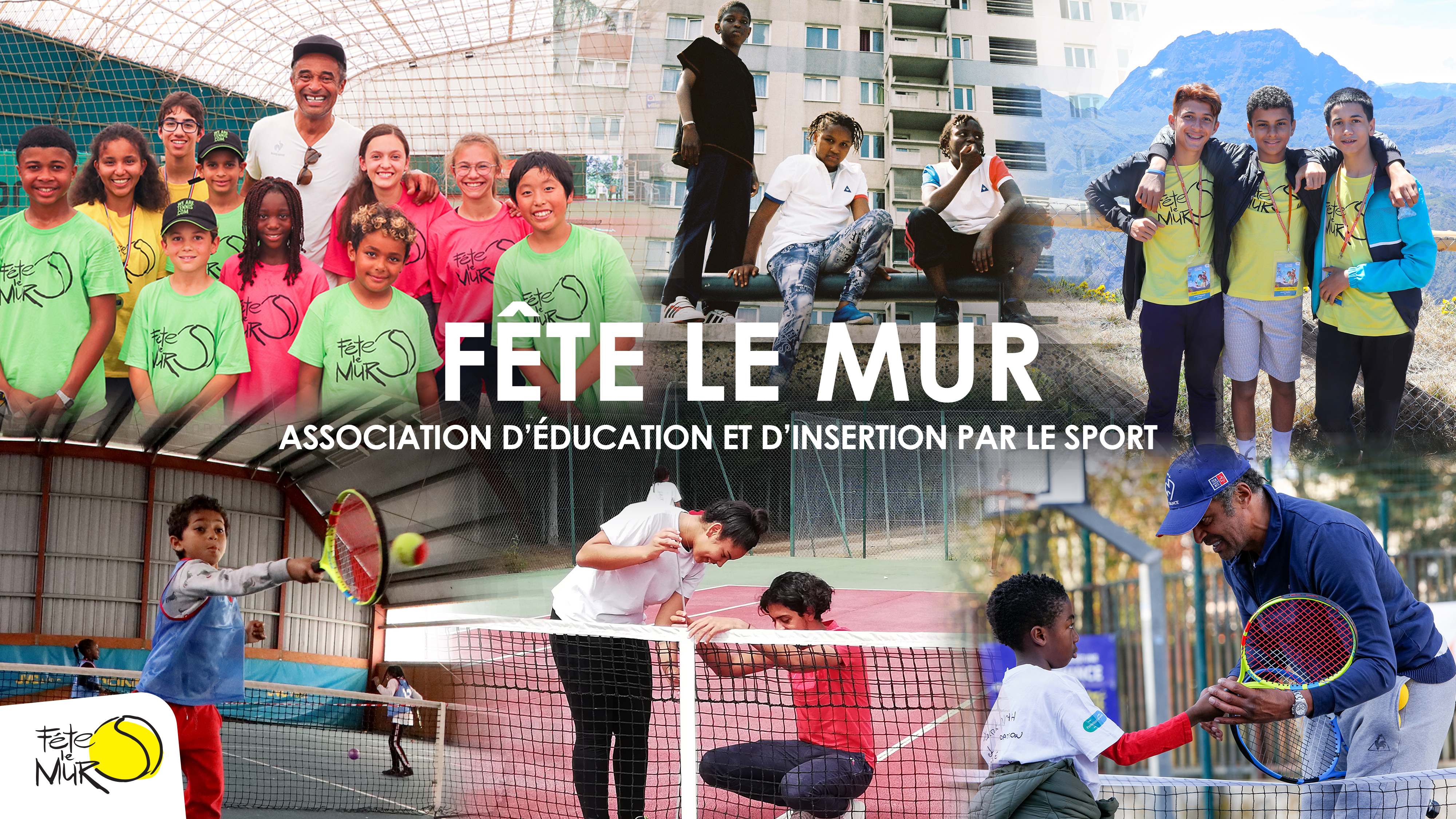 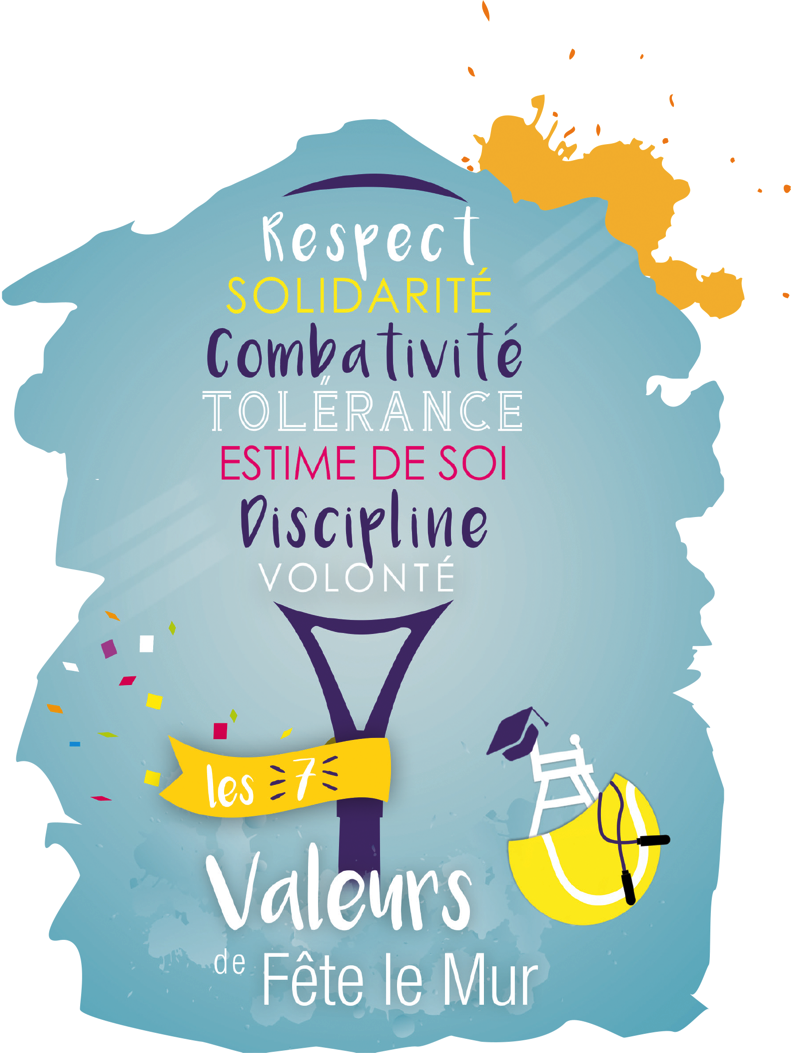 LES 7 VALEURS
DE FÊTE LE MUR
Fête le Mur s’appuie sur l’outil Tennis pour :

• Véhiculer des valeurs fortes, celles du sport bien sûr, mais aussi des valeurs citoyennes. Dès son entrée au sein de l’association, l’enfant prend connaissance des 7 valeurs fondatrices de notre association : 
respect, solidarité, combativité, tolérance, estime de soi, 
discipline, volonté. 


• Amener les enfants et les jeunes à se sentir partie prenante de notre société, à découvrir d’autres sphères et à s’intégrer. 

• Prôner la mixité de genre et sociale et la mettre en pratique sur le terrain.

• Permettre aux jeunes de se former aux métiers de l’enseignement, de l’encadrement et de l’arbitrage.

• Permettre aux jeunes d’aller vers l’entreprise et l’emploi.
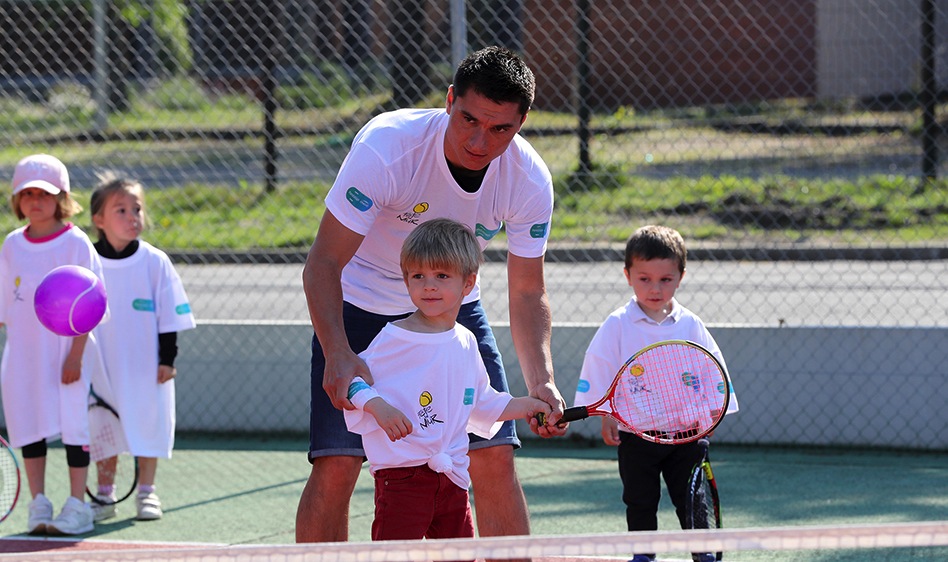 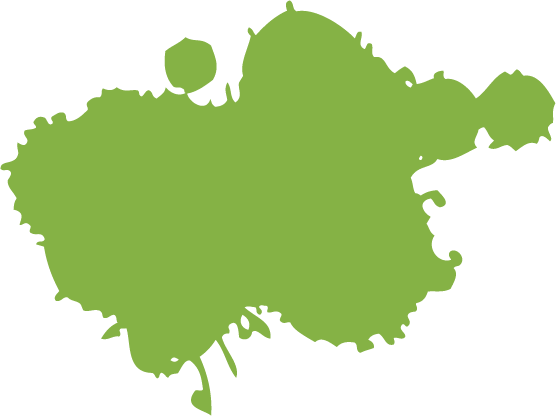 RÉPONSE À UN
BESOIN SOCIAL
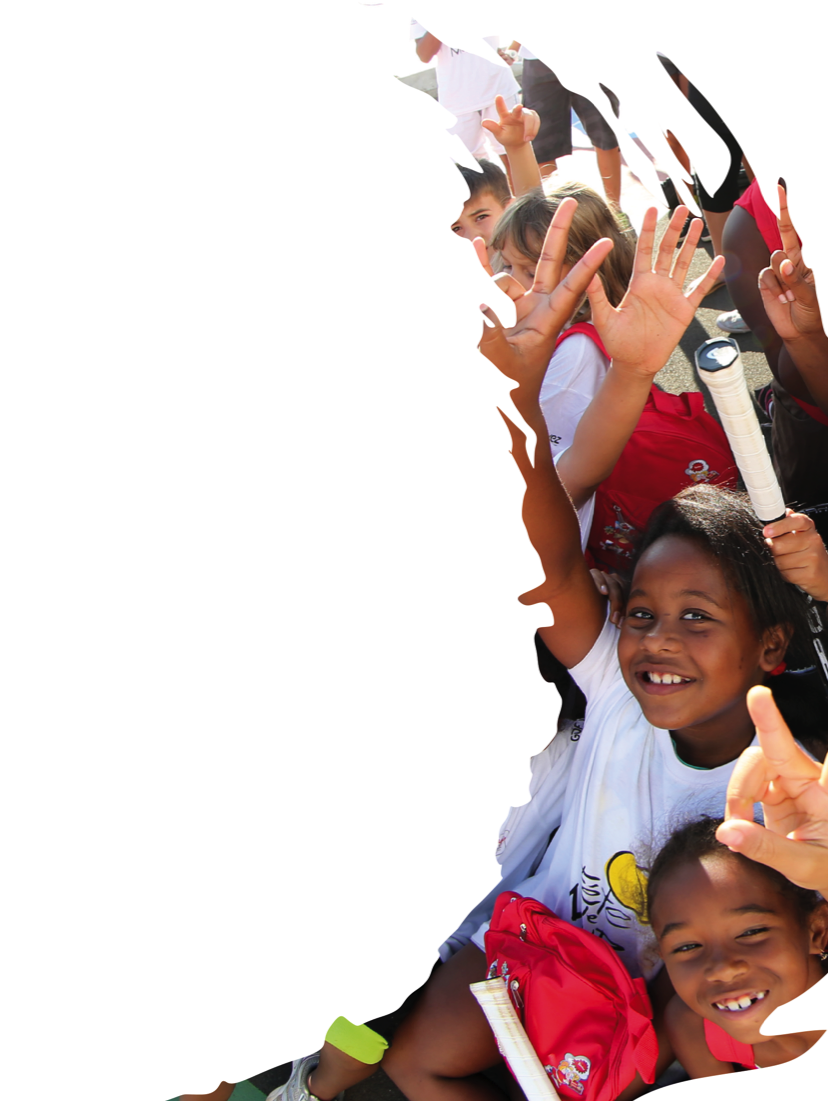 En projet,
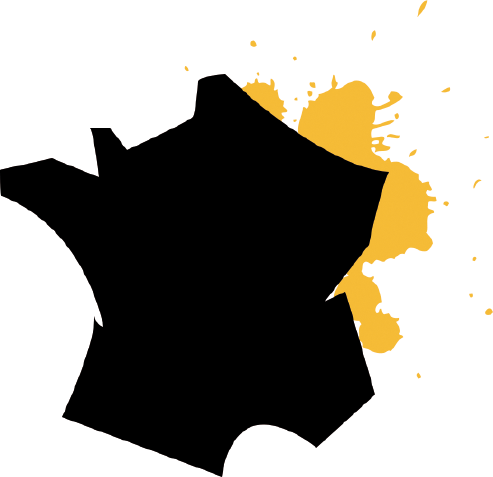 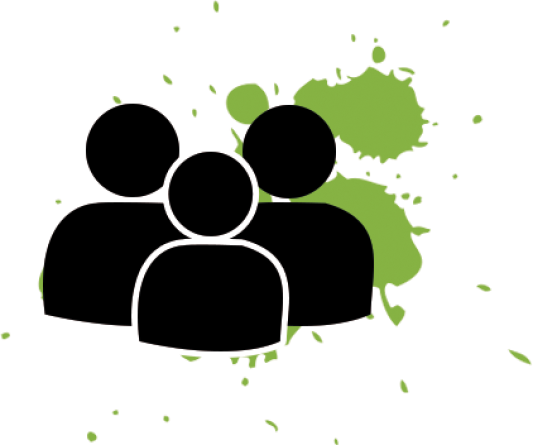 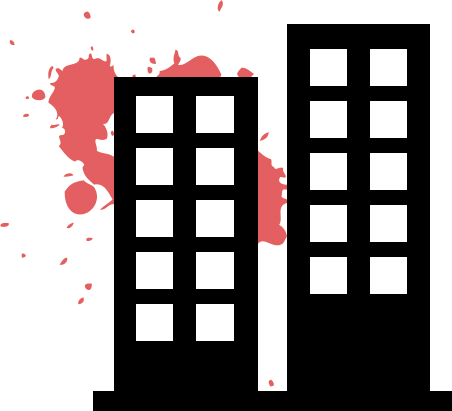 4
10
45 893
personnes habitant les Quartiers Prioritaires parmi les villes où nous avons un projet
Quartiers Prioritaires de la Politique de la Ville
villes en Bretagne et Pays de la Loire :
Saint-Nazaire, Rennes, Brest, Vannes
En potentiel,
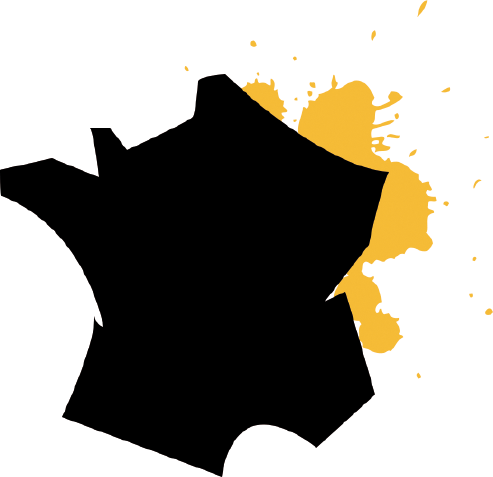 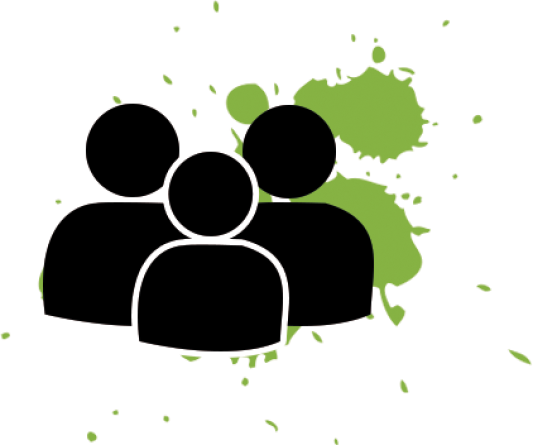 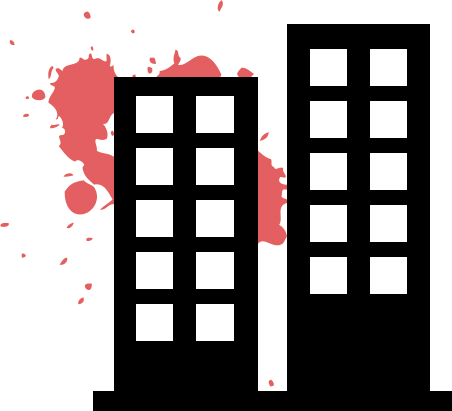 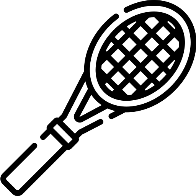 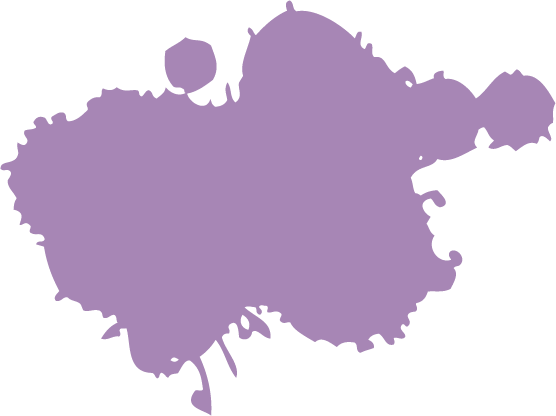 32
78
89
257 256
clubs de tennis proches des Quartiers Prioritaires en Bretagne et Pays de la l Loire
personnes habitant les Quartiers Prioritaires en Bretagne et Pays de la Loire
villes en Bretagne et Pays-de-la-Loire ont des Quartiers Prioritaires
Quartiers Prioritaires de la Politique de la Ville en Bretagne et Pays de la Loire
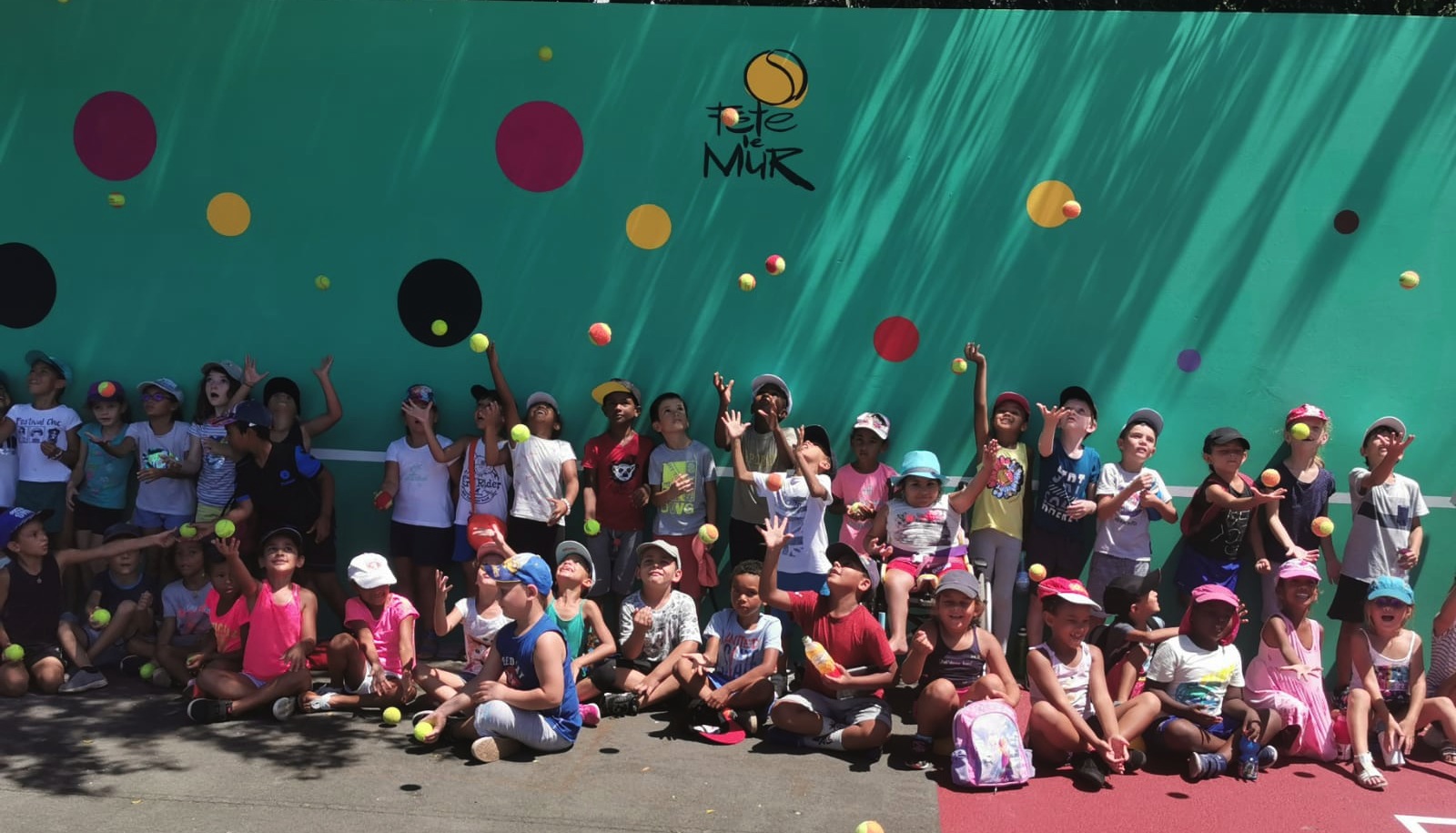 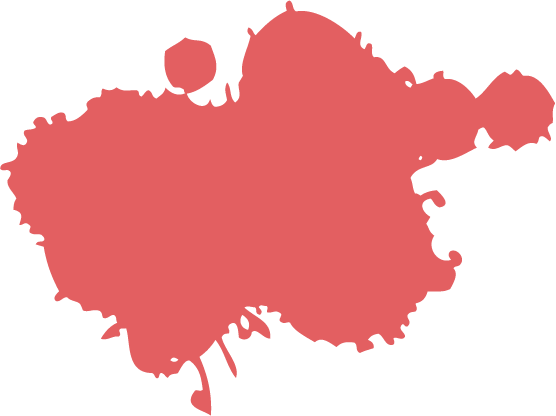 ANCRAGE
LOCAL
FÊTE LE MUR
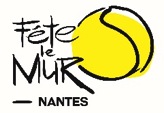 NANTES
Année création : 2006
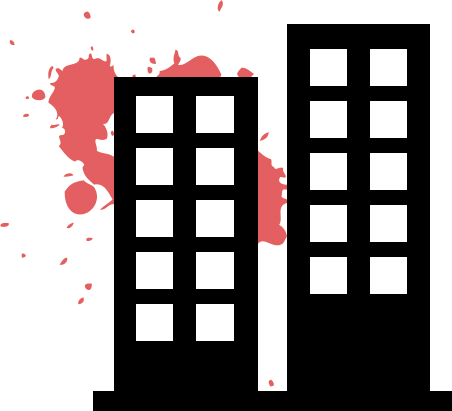 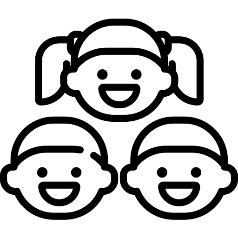 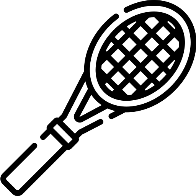 2100 jeunes 
touchés depuis la création

En 2019 :
64 % de filles 
36 % de garçons
1050 heures 
en 2019

650 heures de tennis/para-tennis
400 heures de double-dutch/gym sportive
2 QPV

Les Dervallières
Le Breil
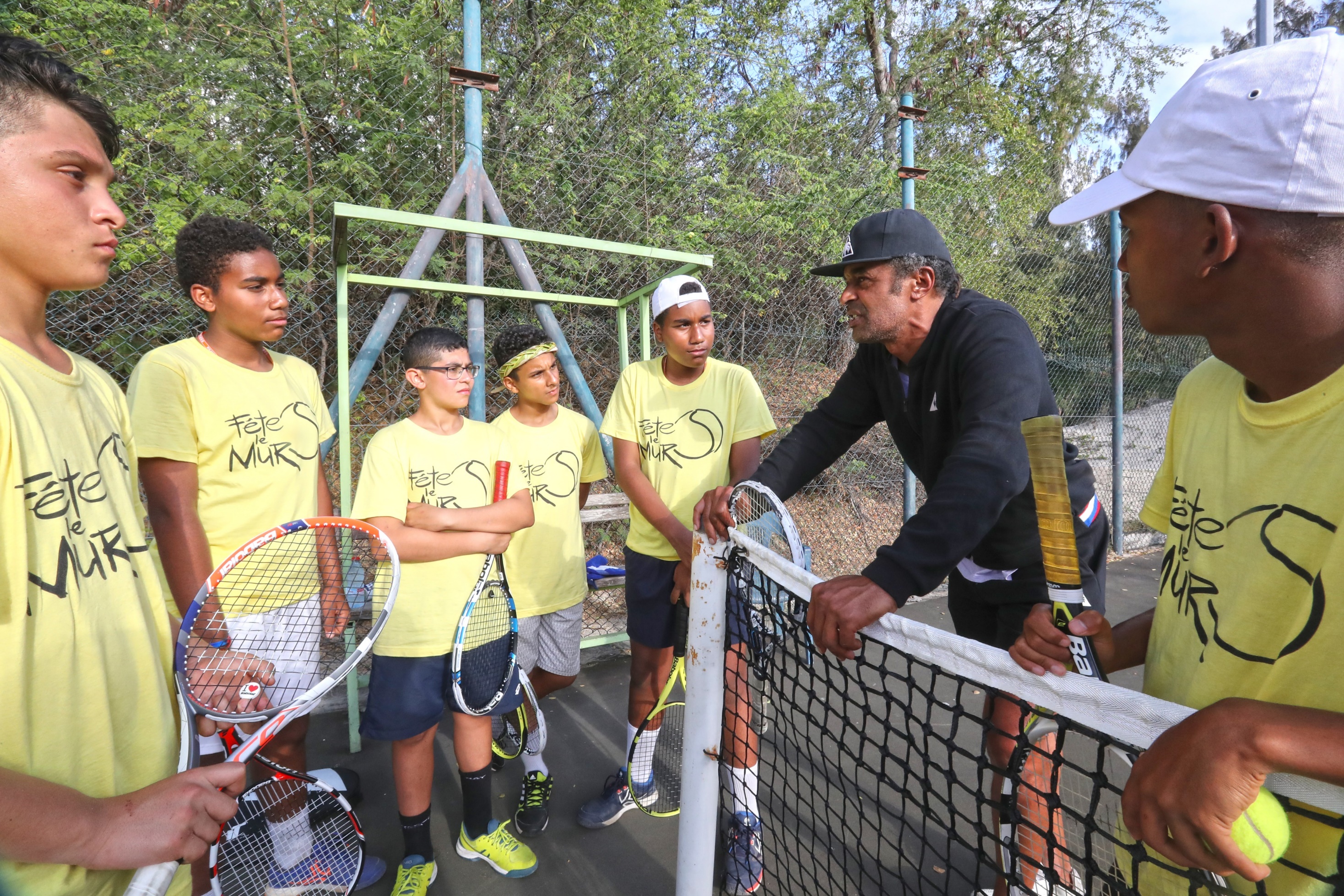 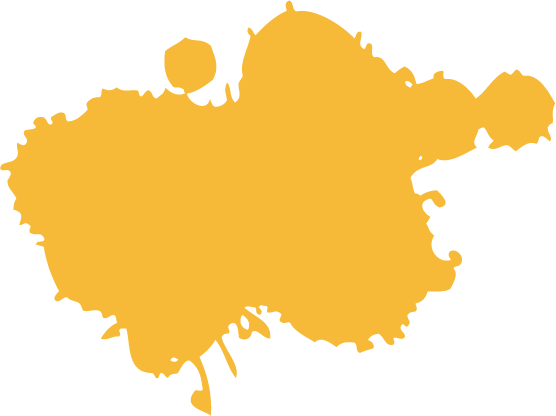 EXPÉRIMENTATION
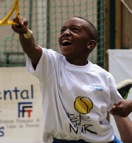 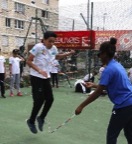 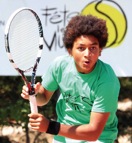 LES PROGRAMMES
3
2
1
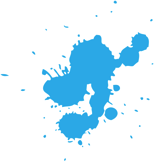 FÊTE LE MUR
Compétition éducative
Pratique d’autres sports
Pratique du tennis
Transmettre les 7 valeurs de Fête Le Mur, mais aussi cultiver des aptitudes, acquérir des compétences, des savoir-être, grâce à la compétition.
Selon les sites : Double Dutch, Gym Sportive, Zumba, Vince Ball....
Sensibilisation au bien-manger et au sport vecteur de bien-être.
La découverte, l’initiation et le perfectionnement dans la pratique du tennis. Mais aussi selon les sites, le Tennis à l’école, le Tennis Sport Santé, le Tennis adapté et le ParaTennis.
Sensibilisation au bien-manger et au sport vecteur de bien-être.
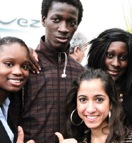 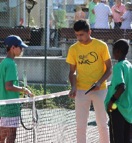 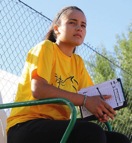 7
5
6
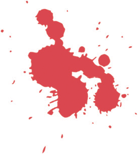 Jeu, Set & Job
Tous Sur le Court ! ®
Ecole d’Arbitrage
Accompagnement vers l’entreprise et l’emploi, préformations et formations aux métiers du sport et de l’encadrement.
Pour la détection, l’évaluation de potentiels et l’accompagnement de parcours.
Programme de formation pratique et théorique d’arbitrage, accompagnement sur des compétitions. Placement d’arbitres sur des compétitions de haut niveau.
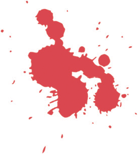 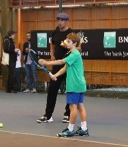 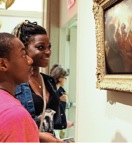 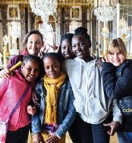 4
8
9
Team BNP Paribas Kids Fête le Mur
De l’Autre Côté du Mur
Les Filles font le Mur
Repérer des enfants ayant des aptitudes (5-11 ans) et les accompagner aussi bien dans leur parcours en compétition que dans leur développement personnel.
Décloisonnement, sorties, découvertes culturelles, séjours.
Promotion des filles et des femmes.
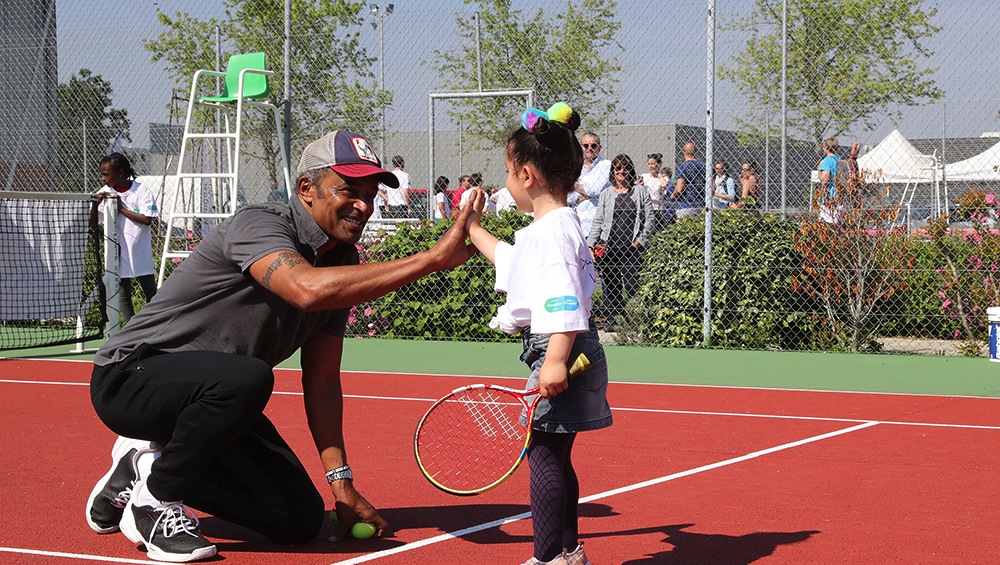 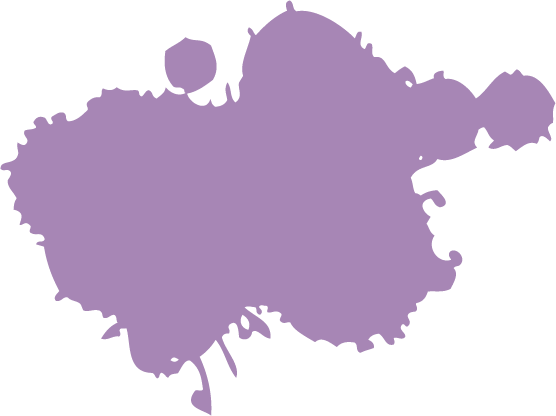 PRISE DE
RISQUES
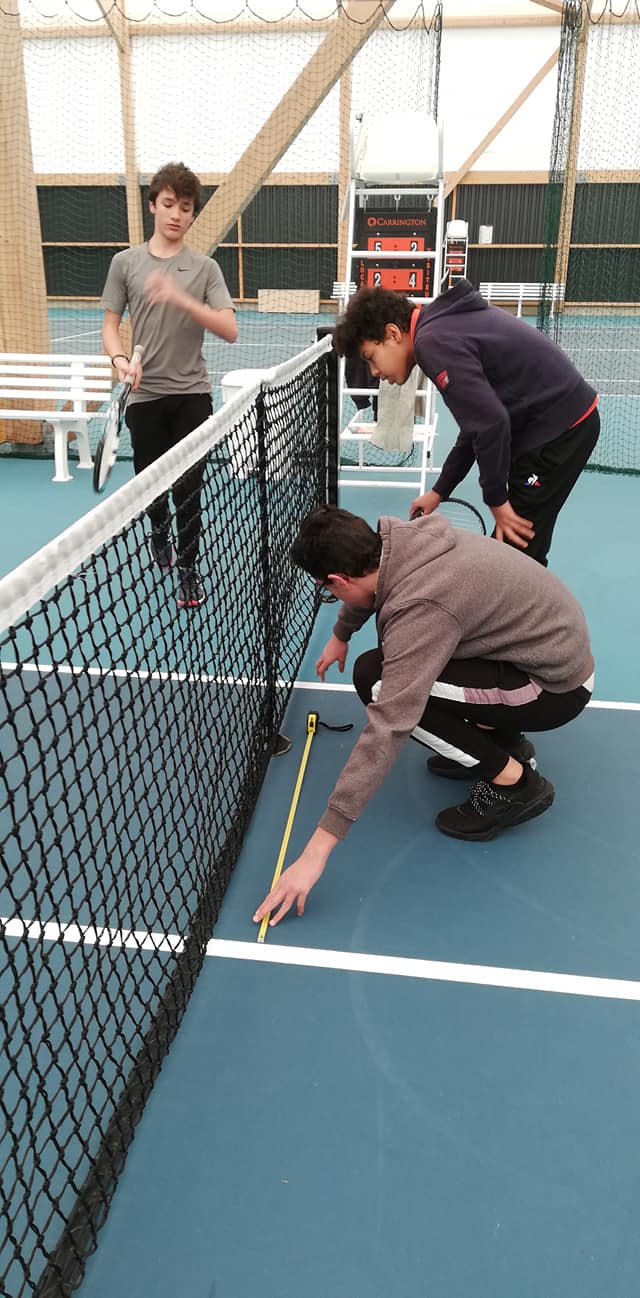 TOUS SUR LE COURT !
Du terrain au programme
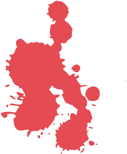 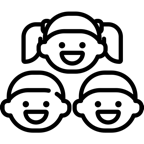 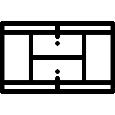 266 JEUNES
en 2019
17 STAGES
Tous sur le Court ! organisés en 2019
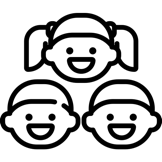 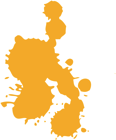 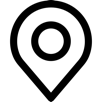 325 JEUNES
devraient participer au programme 
Tous sur le Court ! en 2020
20 IMPLANTATIONS Fête le Mur ont participé au stage en 2019
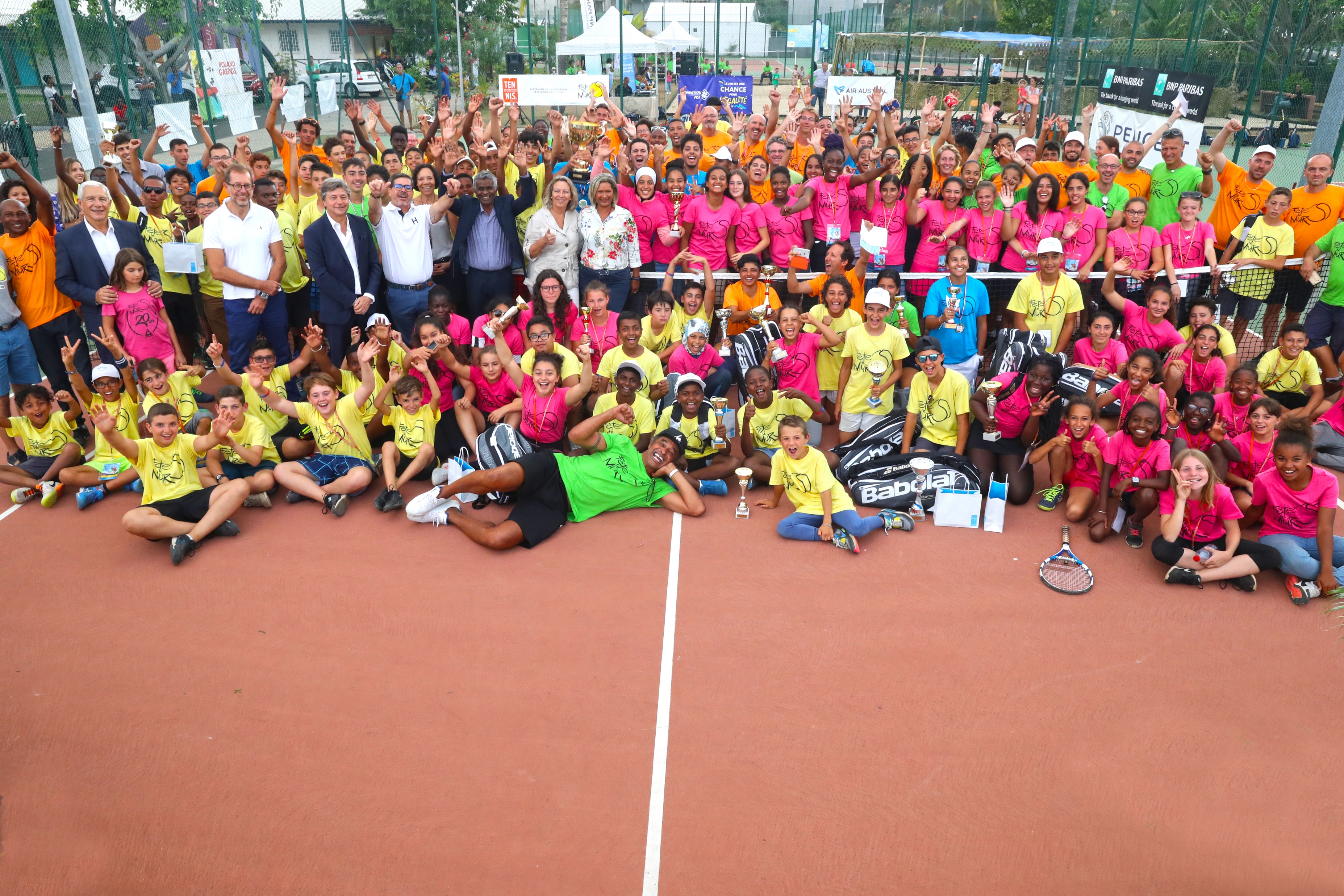 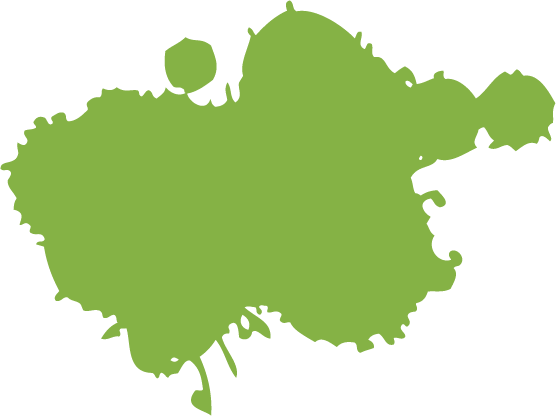 PARTIES
PRENANTES
ACTEURS LOCAUX CONCERNÉS PAR LE PROJET FÊTE LE MUR
CÔTÉ TENNIS
Structures de quartier
INSTITUTIONNELS
STRUCTURES DE QUARTIER
CÔTÉ MAIRIE
Associations de quartier

Centre social (responsable, directeur)

 structures sociales (aide à l’enfance, aux femmes, handicap...)

Equipe de médiation

Equipe de prévention
Directeur des sports

Elu aux sports

Elu à la vie associative

Elu à la jeunesse

Elu à la politique de la ville

Chargé de la politique de la ville et/ou de l’égalité des chances
Club de tennis (Directeur Sportif, Diplômé d’Etat, Président)

Conseiller en Développement du Comité de tennis
Délégué du préfet

Responsable DDCSPP

Education nationale

Agence Régionale de Santé
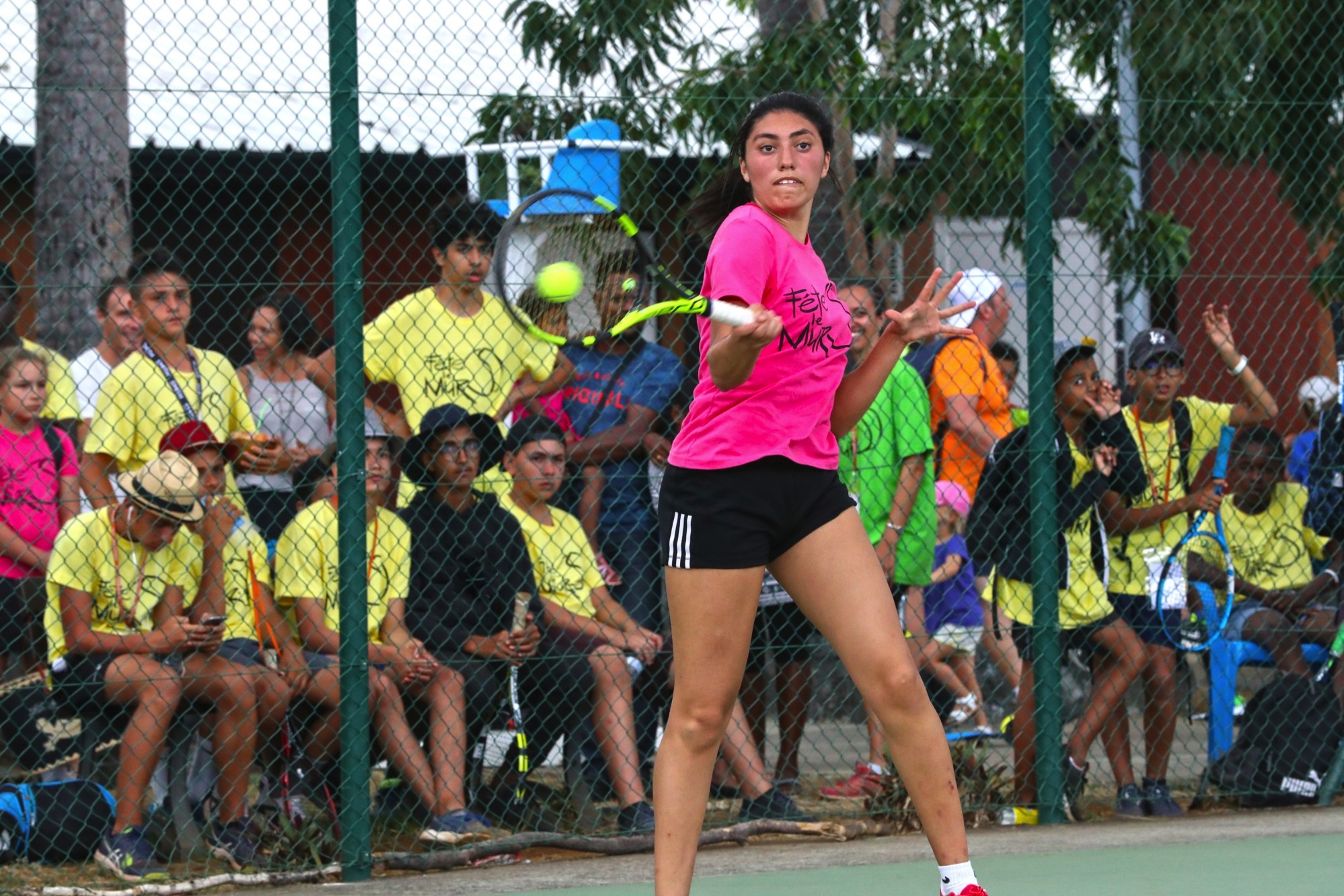 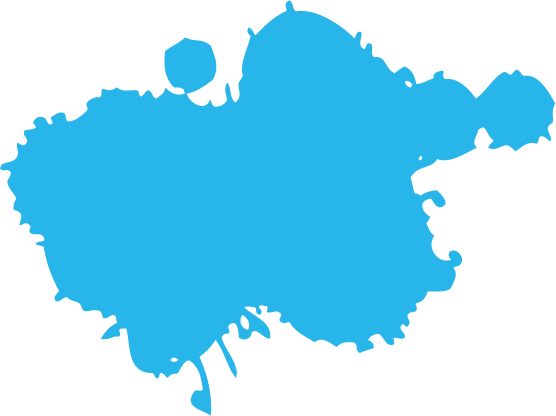 IMPACTS
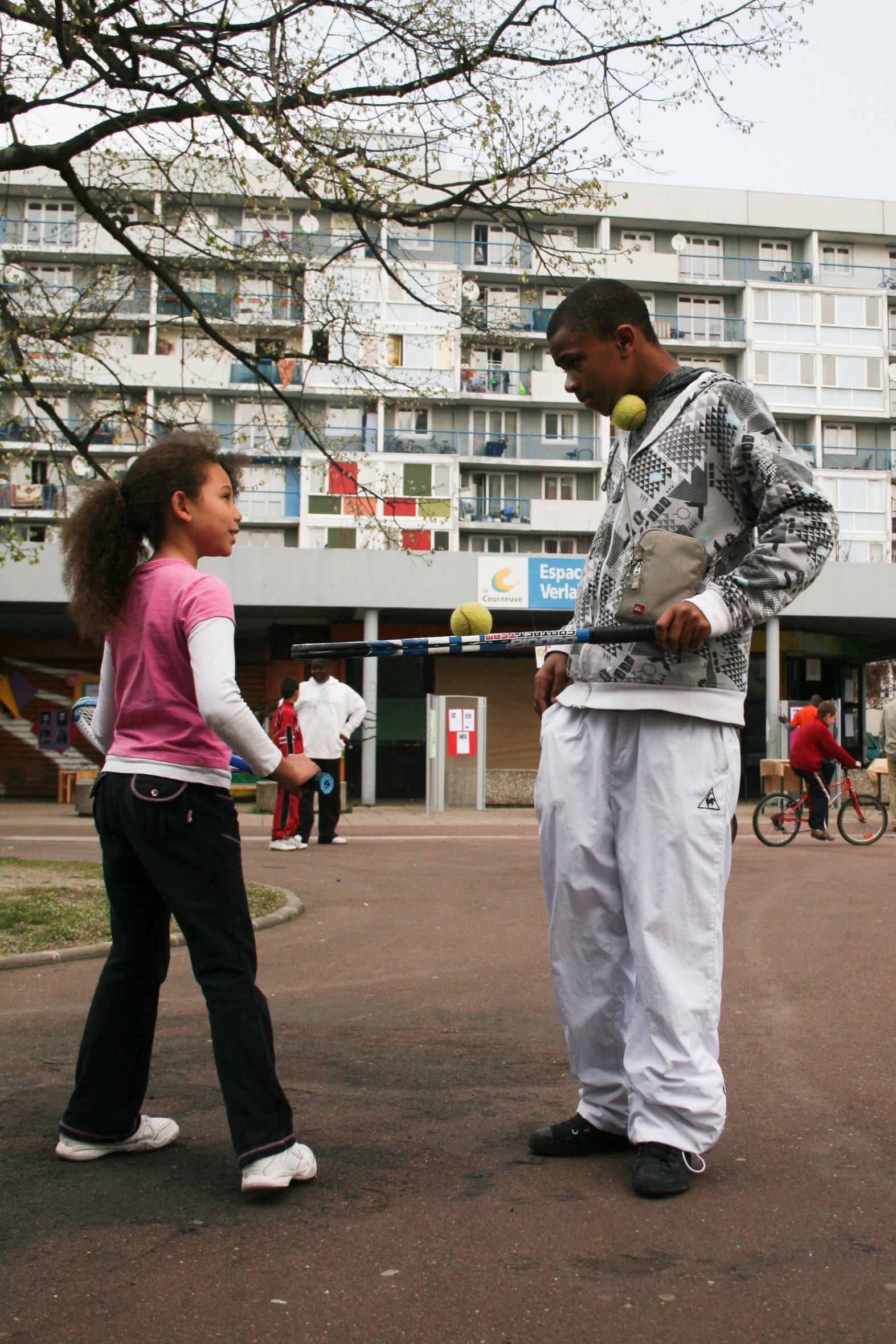 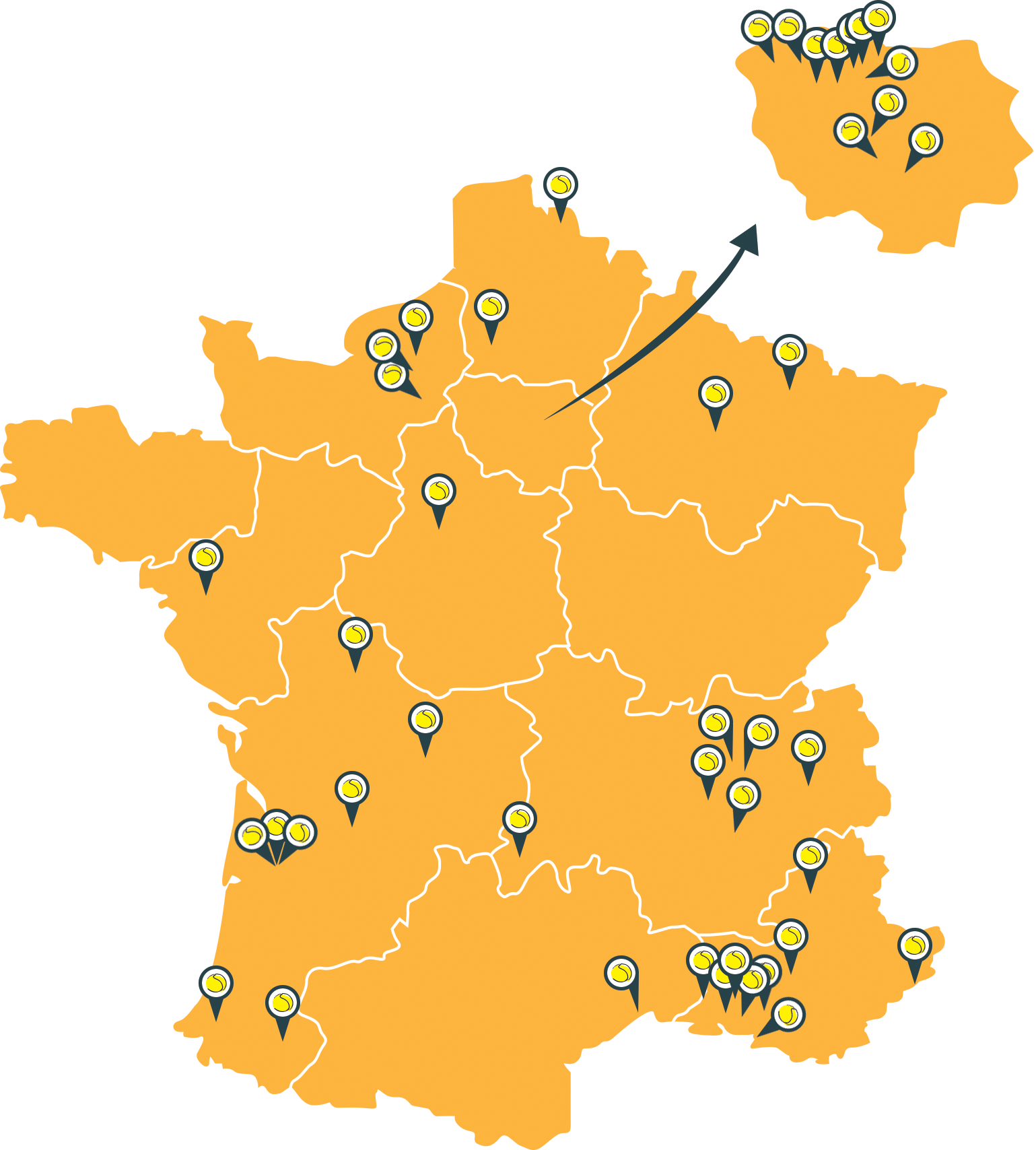 QUELQUES CHIFFRES
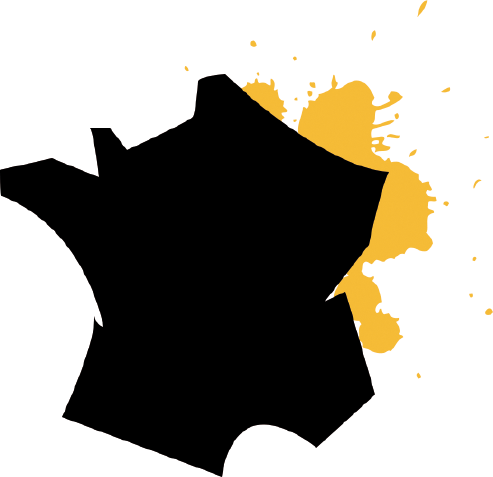 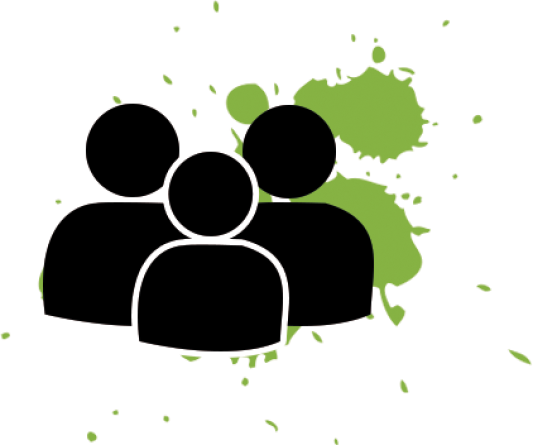 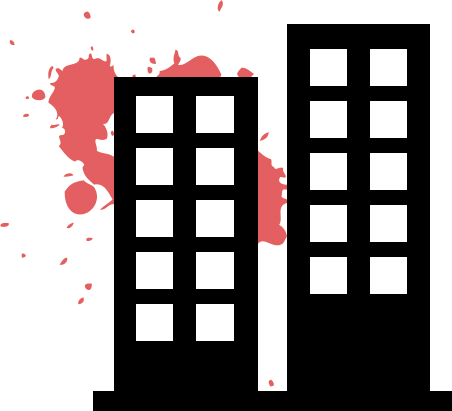 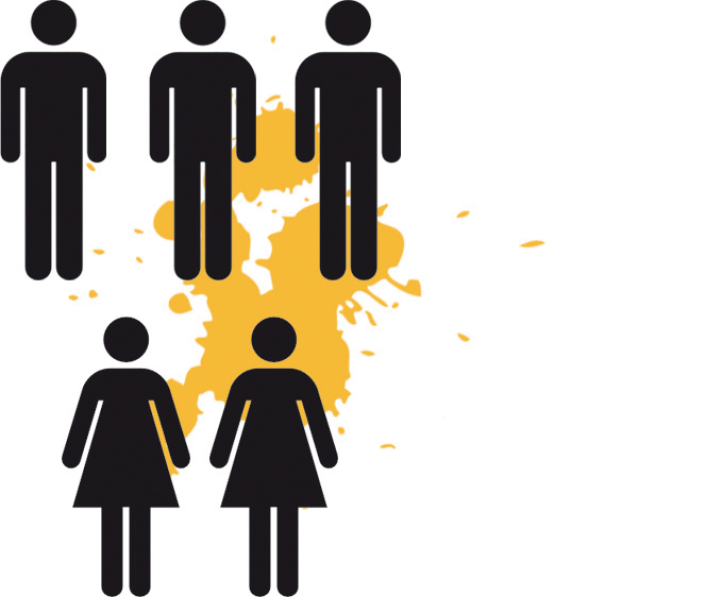 50
46%
96
38 059
de filles
Quartiers
84 Quartiers Prioritaires de la Ville
12 Quartiers de Veille Active
villes de France
jeunes ont bénéficié de nos actions ces 24 dernières années
PARTENAIRES INSTITUTIONNELS
PARTENAIRES PRIVES
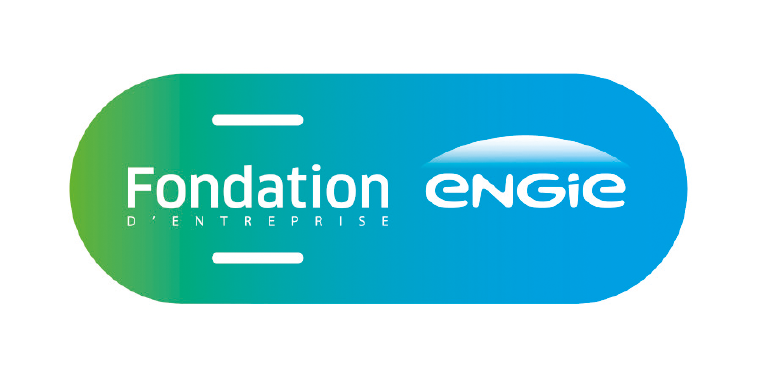 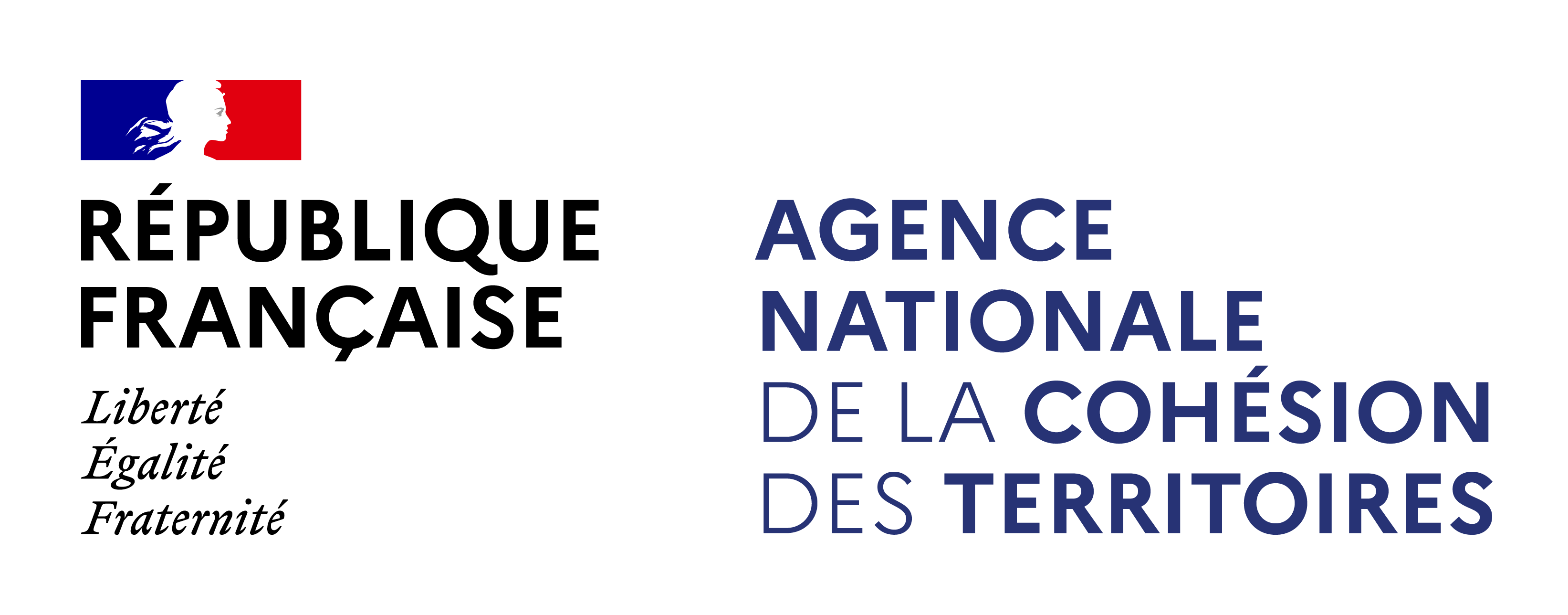 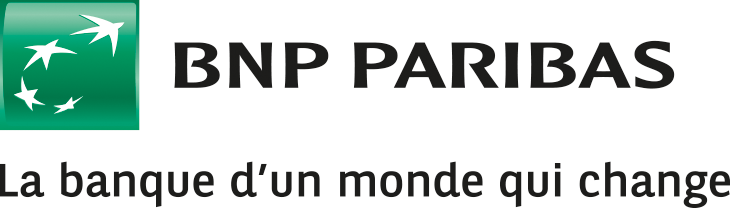 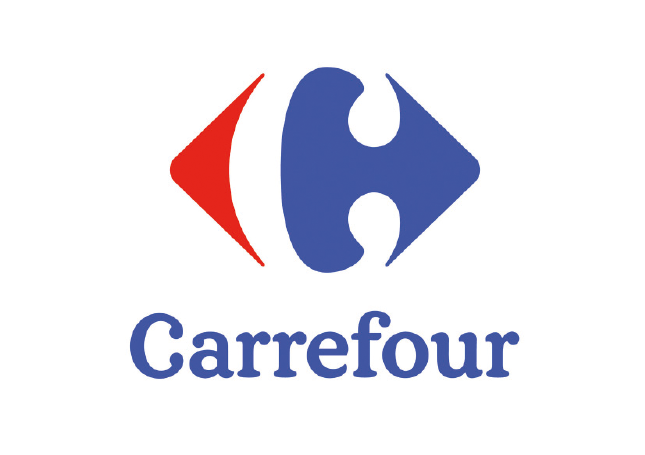 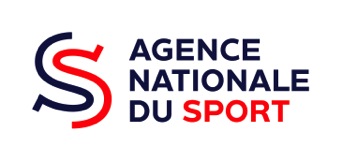 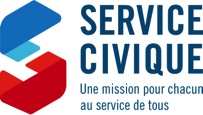 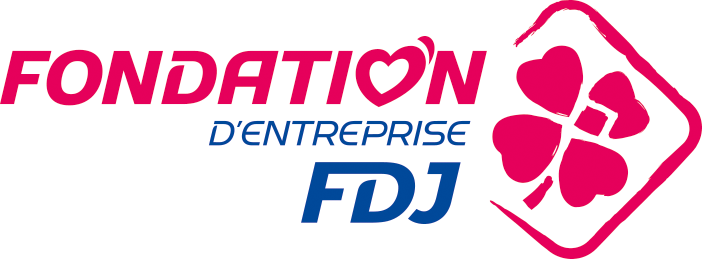 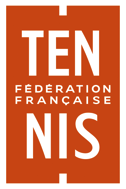 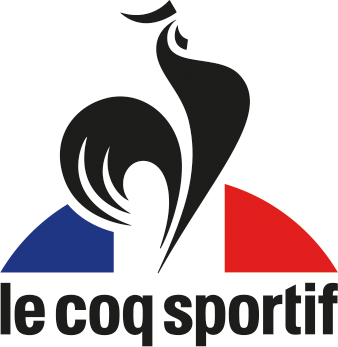 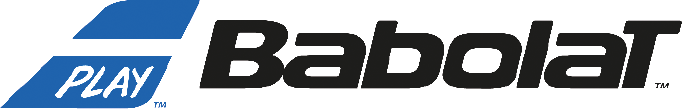 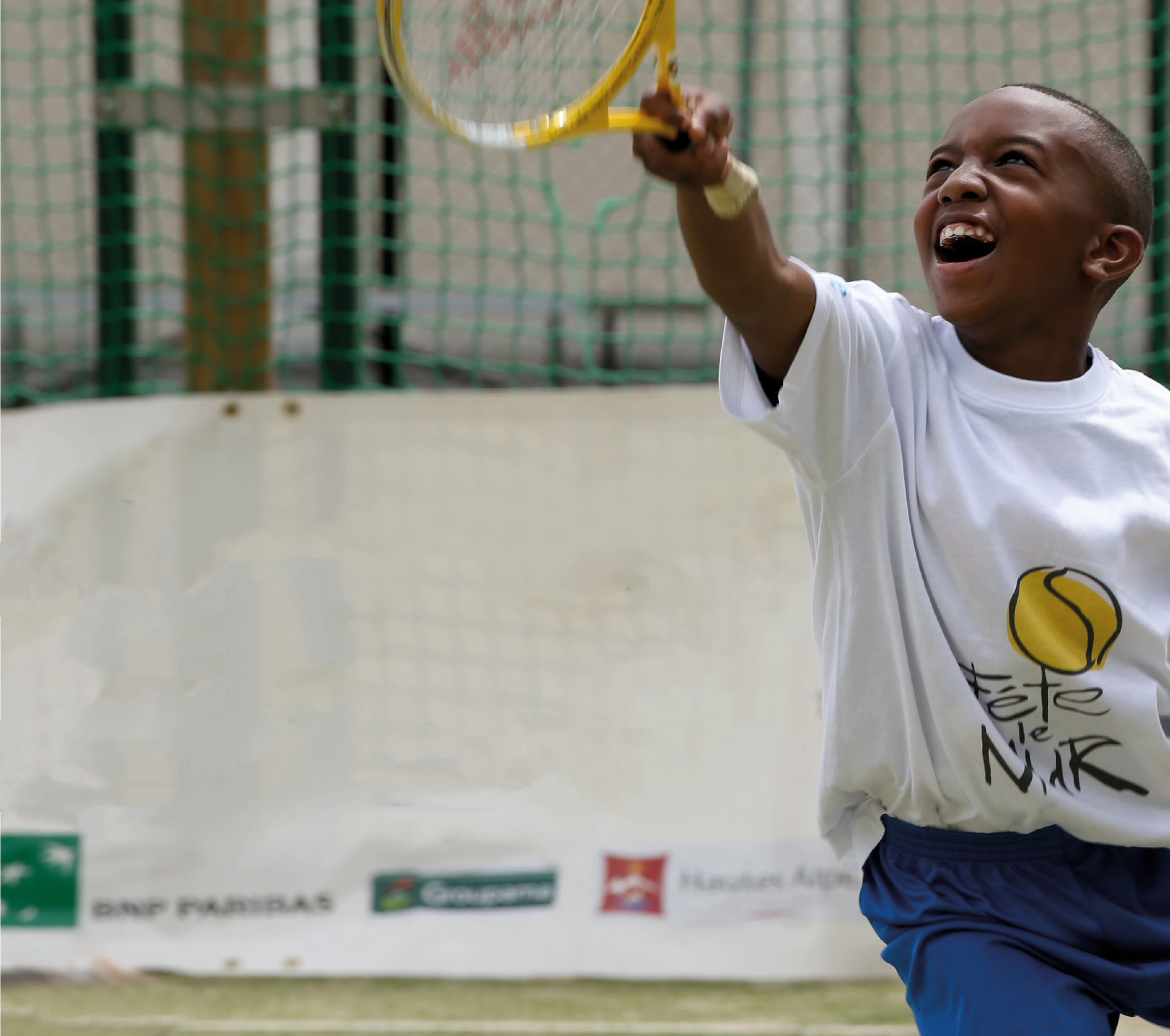 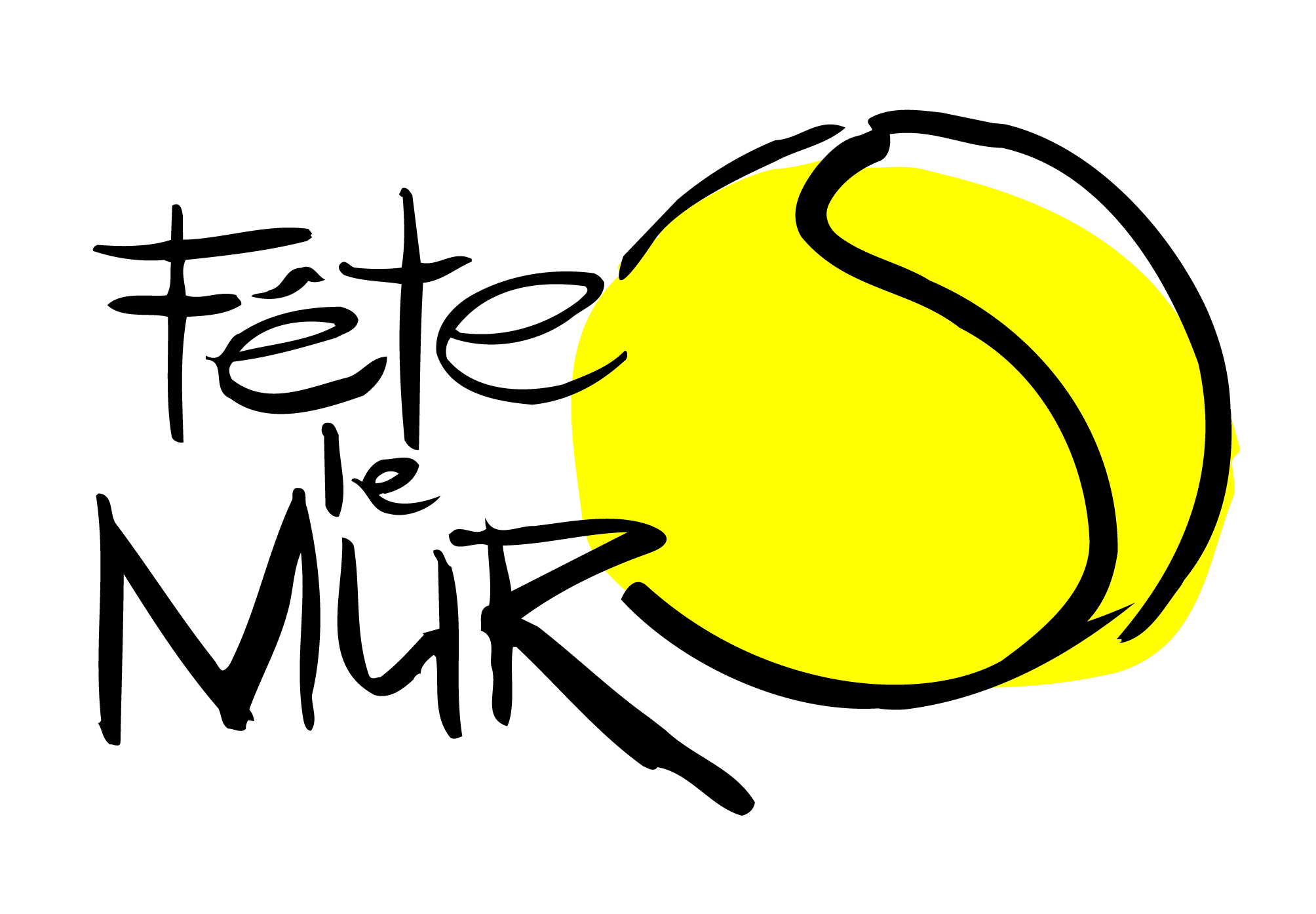 c/o Fédération Française de Tennis
Stade Roland-Garros 
8 boulevard d’Auteuil 
75016 Paris

infos@fetelemur.com
Tél. 01.47.43.56.20



SÉVERINE THIEFFRY
Directrice Générale
Tél. 06 80 57 27 01
severine.thieffry@fetelemur.com


ALBERT SINGER
Directeur Développement
Tél. 06 08 68 13 98
albert.singer@fetelemur.com


LORE BIANCIARDI
Directrice Communication et Evénementiel
Tél. 06 77 94 93 61
lore.bianciardi@fetelemur.com
WWW.FETELEMUR.COM
@fetelemur
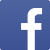 @fetelemur
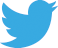 @fetelemur
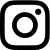